Уважаемые читатели!
Библиотека ХТИ - филиала СФУ  вашему вниманию представляет обзор
«С чего начинается безопасность труда». 
В данном обзоре представлена литература по вопросам обеспечения безопасности жизнедеятельности человека в производственной, природной и жилой среде, безопасности и экологичности технических систем .
 В обзор включено 16 библиографических описаний документов.
Хронологический охват обзора 
с 2007 г. по 2017г.
Библиографическое описание составлено в соответствии с Межгосударственным стандартом 
ГОСТ 7.1-2003.  «Библиографическая запись. Библиографическое описание. Общие требования и правила составления».
Обзор аннотирован, материал располагается в алфавите авторов и заглавий . Адресован преподавателям, аспирантам, студентам в помощь учебной  и  научной деятельности.
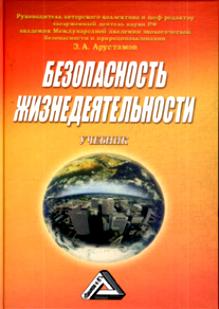 65.247я73
Б40
Безопасность жизнедеятельности : учебник для бакалавров.; рекомендовано МО и науки РФ / ред. Э. А. Арустамов. - 18-е изд., испр. и доп. - М. : "Дашков и К", 2013. - 448 с.
 Экземпляры: всего:25 - аб.(18), Чз №2(2), Чз №1(5)
Аннотация: Рассмотрены вопросы обеспечения безопасности жизнедеятельности человека в производственной, природной и жилой среде, безопасности и экологичности технических систем, организации защиты населения и территорий в чрезвычайных ситуациях, а также управление и правовое регулирование ими
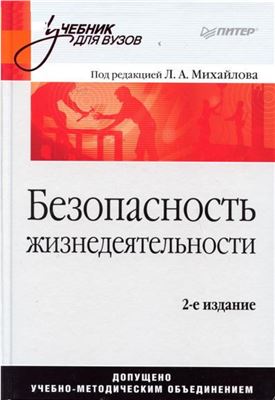 68.9я73
Б 40
Безопасность  жизнедеятельности : учебник для вузов.; допущено УМО по направлениям педагогического образования / ред. : Л. А. Михайлов. - 2-е изд. - СПб. : Питер, 2009, 2010. - 461 с. : ил
 Экземпляры: всего:47 - аб.(43), Чз №2(1), Чз №1(3)
Аннотация: Содержание учебника охватывает основные стороны безопасной жизнедеятельности человека: организацию безопасного производства; охрану труда; прогнозирование, предупреждение и ликвидацию последствий чрезвычайных ситуаций природного и социального характера.
68.9+38.6я73
Б 40
Безопасность жизнедеятельности и охрана труда в строительстве : учебное пособие / А. В. Фролов [и др.]. - Ростов н/Д : Феникс, 2010. - 704 с. : ил. - (Высшее образование)
 Экземпляры: всего:1 - Чз №2(1)
Аннотация: В пособии отражены программные вопросы безопасности жизнедеятельности и охраны труда в строительстве, а именно: квалификация и воздействие на человека негативных факторов среды обитания и производственной деятельности, основы обеспечения безвредных и безопасных условий труда.
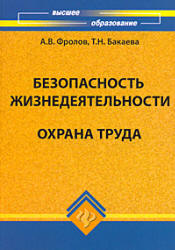 31.29н+68.9я73
Б 44
Беляков, Г. И. 
Электробезопасность : учебное пособие для академического бакалавриата / Г. И. Беляков. - М. : Издательство Юрайт, 2017. - 125 с. - (Бакалавр. Академический курс. Модуль.)
 Экземпляры: всего:5 - Чз №2(2), аб.(3)
Аннотация: В учебном пособии рассмотрены вопросы электробезопасности. Автор имеет многолетний практический опыт, связанный с надзором и контролем состояния охраны труда на предприятиях, поэтому данное пособие при наличии исчерпывающего теоретического материала снабжено реальными примерами из надзорной практики, анализом допускаемых нарушений, примерами несчастных случаев. Пособие написано в полном соответствии с требованиями действующих нормативных документов, технических регламентов, СанПиНов, ГОСТов
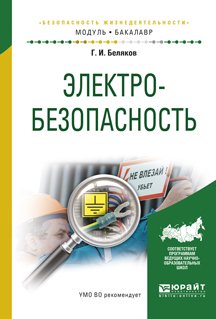 68.9
З-17
Зайцев, Ю. В.. 
Безопасность жизнедеятельности : учебное пособие / Ю. В. Зайцев. - Старый Оскол : ТНТ, 2015. - 276 с.
 Экземпляры: всего:15 - аб.(11), Чз №2(2), Чз №1(2)
Аннотация: В учебном пособии изложены основные идеи и концепции безопасности жизнедеятельности,  описаны опасные и вредные факторы среды обитания человека, даны основные сведения по организационно-правовым и техническим вопросам безопасности, изложены основы пожарной безопасности .
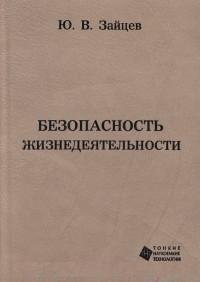 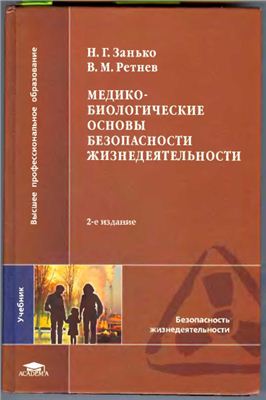 68.9я73
З-27
Занько, Н. Г. 
Медико-биологические основы безопасности жизнедеятельности : учебник для студентов вузов.; допущено УМО по университетскому политехническому образованию / Н. Г. Занько. - 3-е изд., стереотипное. - М. : Академия, 2008. - 288 с. - ("Высшее профессиональное образование")
 Экземпляры: всего:20 - Чз №1(2), аб.(18) 
Аннотация: В учебнике приведены показатели здоровья и риска заболеваемости населения в зависимости от влияния факторов окружающей среды. Рассмотрены медико-биологические особенности воздействия на организм человека опасных и вредных производственных факторов (ОВПФ), которые могут вызвать профессиональные и производственно-обусловленные заболевания. Дана характеристика мероприятий, направленных на охрану здоровья работников.
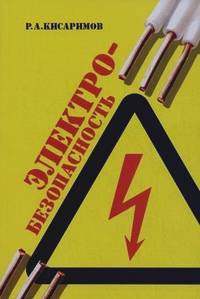 31.29н
К 44
Кисаримов, Р. А. 
Электробезопасность / Р. А. Кисаримов. - М. : РадиоСофт, 2012. - 336 с.
 Экземпляры: всего:6 - аб.(5), Чз №2(1)
Аннотация: Приведен обзор опасностей поражения электрическим током в повседневной жизни и на работе, рассмотрено действие электрического тока на человека в зависимости от величины тока. Приведены методы освобождения пострадавшего от действия электрического тока и оказания ему первой помощи. Рассмотрены системы защитного заземления, применяемые в международной практике, и те из них, которые соответствуют системам заземления, принятым в России. Изложены требования по электробезопасности правил устройства электроустановок, правил безопасности, правил технической эксплуатации электроустановок и соответствующих инструкций
68.9+38я73
К 90
Куликов, О. Н. 
Безопасность жизнедеятельности в строительстве : учебник / О. Н. Куликов, Е. И. Ролин. - 2-е изд., перераб. и доп. - М. : Издательский центр "Академия", 2014. - 416 с. - (Бакалавриат)
 Экземпляры: всего:10 - Чз №2(2), аб.(8)
Аннотация: Рассмотрены основные положения законодательных и организационных вопросов обеспечения безопасности жизнедеятельности при производственной деятельности в строительстве.
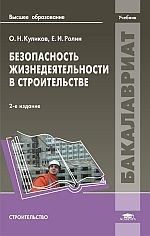 65.247
К90
Куликов, О. Н. 
Охрана труда в строительстве : учебник для проф. образования / О.Н. Куликов, Е.И. Ролин. - М. : Академия, 2014. - 288 с.
 Экземпляры: всего:2 - ЧЗ №2(2)
Аннотация: Приведены основные положения по охране труда и безопасному производству работ в строительстве (при эксплуатации строительных машин, выполнении нулевого цикла, прокладке инженерных сетей, возведении зданий, выполнения работ с вредными условиями труда), а также правила электро- и пожарной безопасности и приемы оказания первой помощи при травмах.
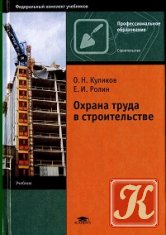 68.9я73
М 31
Мастрюков, Б. С. 
Безопасность в чрезвычайных ситуациях : учебник.; допущено МО РФ / Б. С. Мастрюков. - 5-е изд., стереотипное. - М. : Академия, 2008. - 336 с. - ("Высшее профессиональное образование")
 Экземпляры: всего:15 - №4(1), аб.(13), Чз №2(1)
Аннотация: Рассмотрены проблемы предупреждения, возникновения и ликвидации последствий природных и техногенных чрезвычайных ситуаций в условиях мирного и военного времени. Особое внимание уделено вопросам государственного урегулирования в области защиты населения и территорий от чрезвычайных ситуаций. Последовательно изложены вопросы идентификации негативных факторов и их источников, прогнозирования и оценки возможных последствий аварий и катастроф природного и антропогенного характера.
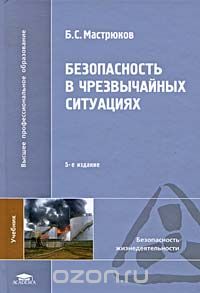 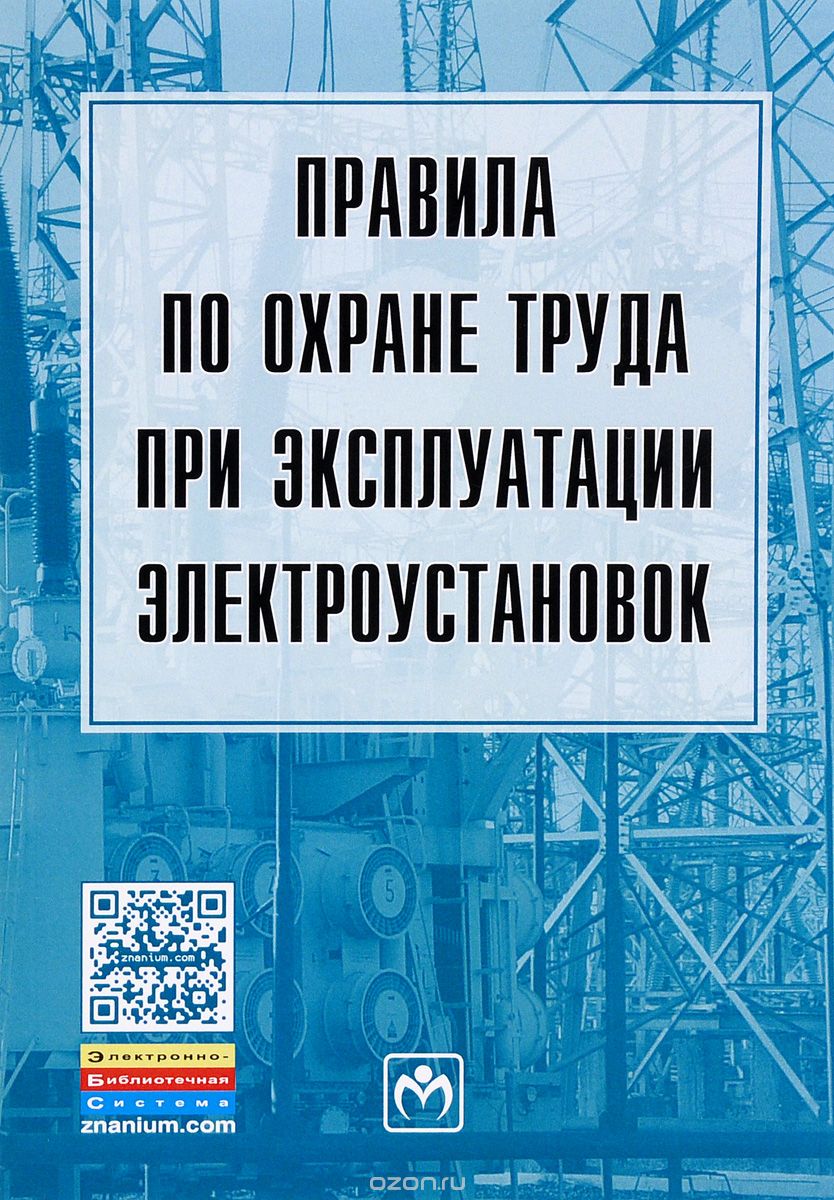 31.29н
М 43
Межотраслевые правила по охране труда (правила безопасности) при эксплуатации электроустановок. ПОТ РМ-016-2001; РД 153-34.0-03. 150-00 : Правила введены в действие с 1 июля 2001. - М.: ИНФРА-М, 2008. - 154 с.
 Экземпляры: всего:15 - аб.(13), Чз №2(2)
Аннотация: В правилах приведены требования к персоналу, производящему работы в электроустановках, определены порядок и условия производства работ, рассмотрены организационные и технические мероприятия, обеспечивающие безопасность работ, испытаний и измерений в электроустановках всех уровней напряжения.
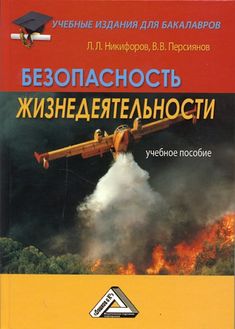 68.9я73
Н 62
Никифоров, Л.Л. 
Безопасность жизнедеятельности : учебное пособие.; рекомендовано УМО вузов России  / Л. Л. Никифоров, В. В. Персиянов. - М. : "Дашков и К", 2012. - 496 с.
 Экземпляры: всего:25 - аб.(21), Чз №2(2), Чз №1(2)
Аннотация: Изложены теоретические знания для освоения вопросов безопасности жизнедеятельности.
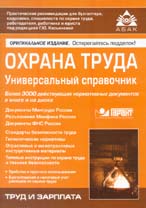 65.246я2
О-92
Охрана труда : универсальный справочник / ред. Г. Ю. Касьянова. - 5-е изд., испр. и доп. - М. : АБАК, 2012. - 560 с.
 Экземпляры: всего:10 - аб.(6), СБО.(1), №4(1), Чз №1(1), Чз №2(1)
Аннотация: Этот сборник является уникальным в своем роде. В нем приводятся все существующие нормативные документы по охране труда, действующие стандарты, гигиенические нормативы, отраслевые и межотраслевые инструктивные материалы.
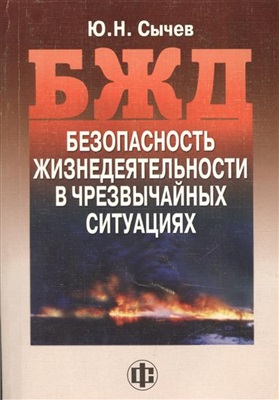 65.246я73
С 95
Сычев, Ю. Н. 
Безопасность жизнедеятельности в чрезвычайных ситуациях : учебное пособие.; допущено УМО по образованию в области прикладной информатики / Ю. Н. Сычев. - М. : Финансы и статистика, 2007. - 224 с. : ил
 Экземпляры: всего:20 - аб.(18), Чз №2(1), Чз №1(1)
Аннотация: Цель пособия - дать населению основные сведения и сформировать необходимые в чрезвычайных ситуациях навыки по сохранению жизни и здоровья и оказанию первой медицинской помощи.
68.9я73
Х 89
Храмцов, Б. А. 
Промышленная безопасность опасных производственных объектов : учебное пособие.; рекомендовано УМО РАЕ по классическому университетскому и техническому образованию  / Б. А. Храмцов, А. П. Гаевой, И. В. Дивченко. - Старый Оскол : ТНТ, 2011. - 276 с.
 Экземпляры: всего:12 - аб.(7), Чз №1(5)
Аннотация: Рассмотрены основные положения Федерального закона "О промышленной безопасности опасных производственных объектов", содержатся характеристики важнейших положений каждой статьи с учетом ссылок на корреспондирующие и иные нормативные правовые акты. Определены права и обязанности руководителей и других работников организаций, эксплуатирующих опасные производственные объекты.
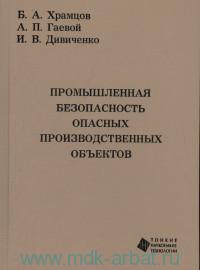 31.29н
Я 62
Янковский, В. Л. 
Электротравматизм и первая доврачебная помощь при работе в электроустановках напряжением до 1000 В / В. Л. Янковский. - М. : СОУЭЛО, 2011. - 31 с.
 Экземпляры: всего:6 - Чз №2(1), аб.(5)
Аннотация: Памятка для лиц, обслуживающих низковольтные электроустановки в производственных и бытовых условиях, содержит сведения о поражающем действии электрического тока, его воздействии на организм человека, видах травм. Приведены техника реанимационных мероприятий при наступлении внезапной (клинической) смерти и другие способы оказания доврачебной помощи пострадавшим.
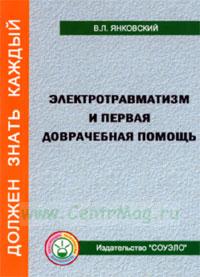 Уважаемые читатели!
Если вас заинтересовала представленная литература, вы сможете получить ее, обратившись в  нашу библиотеку в корпус  «Б» по адресу: ул. Комарова, 15 (2 этаж).